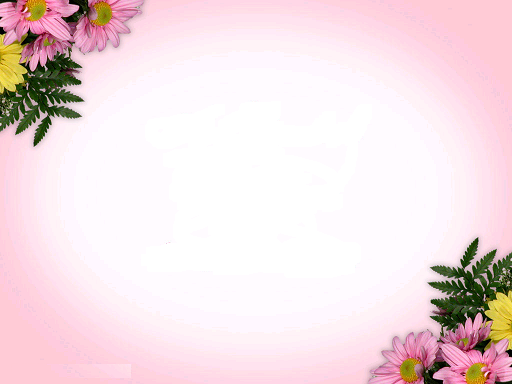 MÔN TOÁN
Toán
Kiểm tra bài cũ
1/ Viết các phân số thành tỉ số phần trăm
2/ Nêu cách tìm tỉ số phần trăm của hai số
Toán
Giải toán về tỉ số phần trăm
I-Ví dụ : Trường tiểu học  Vạn Thọ có 600 học sinh, trong đó có 315 học sinh nữ. Tìm tỉ số phần trăm của số học sinh nữ và số học sinh toàn trường.
Tỉ số của số học sinh nữ và số học sinh toàn trường là  315   :  600
Ta có : 315   :  600   =  0,525
52,5   :  100   =
52,5  %
0,525  x   100  : 100 =
Vậy tỉ số phần trăm của số học sinh nữ và số học sinh toàn trường là 
52,5  %
Thông thường ta viết gọn cách tính như sau :
         315   :   600    =   0,525    =  52,5  %
Toán
Giải toán về tỉ số phần trăm
Bài giải
Tỉ số phần trăm của số học sinh nữ và số học sinh toàn trường là:
315 : 600 = 0,525
0,525 = 52,5%
Đáp số: 52,5%
ToánGiải toán về tỉ số phần trăm
Muốn tìm tỉ số phần trăm của hai số 315 và  600 ta làm như thế nào?
Ghi nhớ:
Muốn tìm tỉ số phần trăm của hai số  315 và 600 ta làm như sau:
- Tìm thương của 315 và 600.
- Nhân thương đó với 100 và viết thêm kí hiệu % vào bên phải tích tìm được.
Lưu ý: Tỉ số phần trăm đã mở rộng thêm a% với a là số thập phân.
ToánGiải toán về tỉ số phần trăm
Bài toán: Trong 80 kg nước biển có 2,8 kg muối. Tìm tỉ số phần trăm của lượng muối trong nước biển.
Bài giải
Tỉ số phần trăm của lượng muối trong nước biển là :
2,8  : 80   =  0,035
0,035 = 3,5 %
Đáp số: 3,5 %
ToánGiải toán về tỉ số phần trăm
Muốn tìm phần trăm của hai số ta làm như thế nào?
Muốn tìm phần trăm của hai số ta làm như sau:
   -Tìm thương của hai số.
   -Nhân thương đó với 100 rồi viết thêm kí hiệu % vào bên phải số tìm được.
ToánGiải toán về tỉ số phần trăm
II- Luyện tập:
Bài 1: Viết thành tỉ số phần trăm (theo mẫu)
0,57;              0,3;             0,234;             1,35.
Mẫu : 0,57  = 57 %
ToánGiải toán về tỉ số phần trăm
II- Luyện tập:
Bài 2: Tính tỉ số phần trăm của hai số (theo mẫu) :
19 và 30 ;           b)  45 và 61;           c) 1,2  và 26.
Mẫu : 19  :   30  =  0,6333 … =  63,33 %
Toán
Giải toán về tỉ số phần trăm
Bài 3: (SGK)
Tóm tắt:
Bài giải
Lớp có : 25 học sinh
       Nữ : 13 học sinh
Tỉ số phần trăm của số học sinh nữ và số học sinh cả lớp là:
Tỉ số phần trăm của số học sinh nữ và số học sinh cả lớp :…?
13  :  25   = 0,52
0,52  = 52 %
Đáp số: 52 %
Về nhà học bài và chuẩn bị bài sau: 
"Luyện tập"
Dặn dò